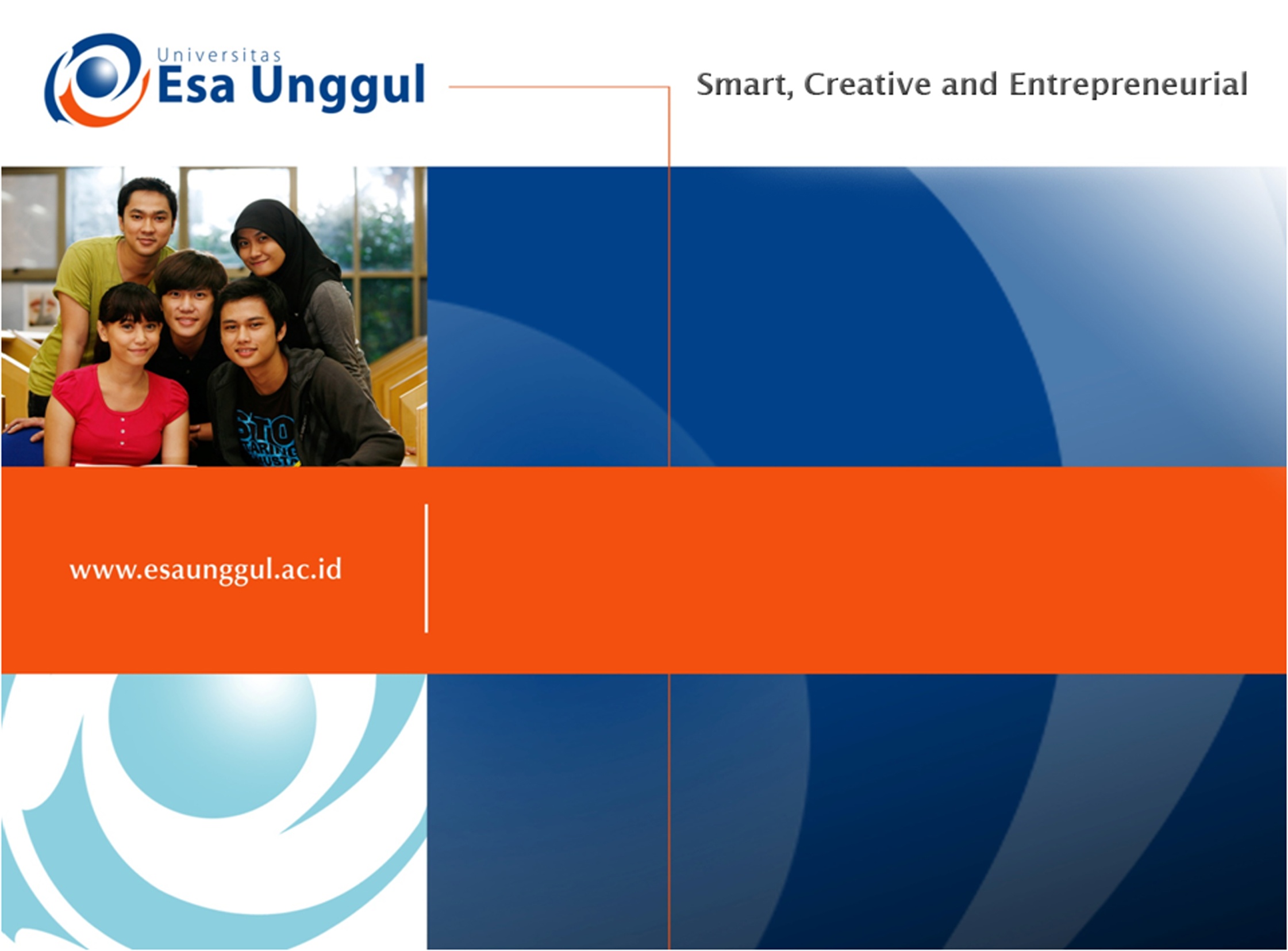 Sistem Pelayanan Kesehatan Di Indonesia(Sesi-7_Subsistem SKN : Sediaan Farmasi dan Alat Kesehatan
Dwi Nurmawaty, SKM, MKM
PENGERTIAN :
Pengertian subsistem obat dan perbekalan kesehatan adalah tatanan yg menghimpun berbagai upaya yg menjamin ketersediaan, pemerataan serta mutu obat dan perbekalan kesehatan secara terpadu dan saling mendukung dalam rangka tercapainya derajat kesehatan yg setinggi-tingginya.
TUJUAN :
Tujuan dari penyelenggaraan Subsistem Farmasi, Alat Kesehatan & Makanan ditujukan guna : 
menjamin keamanan, khasiat, manfaat, dan mutu semua produk sediaan farmasi, alat kesehatan, dan makanan yang beredar
menjamin ketersediaan, pemerataan, dan keterjangkauan obat, terutama obat esensial
upaya perlindungan terhadap penggunaan sediaan farmasi, alat kesehatan, dan makanan yang dilakukan secara komprehensif
UNSUR :
Subsistem obat dan perbekalan kesehatan terdiri dari tiga unsur utama yakni : 
1. Jaminan ketersediaan
2. Jaminan pemerataan serta jaminan mutu, obat dan
3. Jaminan perbekalan kesehatan.
Jaminan ketersediaan obat dan perbekalan kesehatan adalah upaya pemenuhan kebutuhan obat dan perbekalan kesehatan sesuai dengan jenis dan jumlah yang dibutuhkan oleh masyarakat. 
Jaminan pemerataan obat dan perbekalan kesehatan adalah upaya penyebaran obat dan perbekalan kesehatan secara merata dan berkesinambungan, sehingga mudah diperoleh dan terjangkau oleh masyarakat. 
Jaminan mutu obat dan perbekalan kesehatan adalah upaya menjamin khasiat, keamanan, serta keabsahan obat dan perbekalan kesehatan sejak dari produksi hingga pemanfaatannya.
Daftar Obat Esensial Nasional (DOEN) digunakan sebagai dasar penyediaan obat di pelayanan kesehatan publik. Daftar Obat Esensial Nasional tersebut telah disusun sejak tahun 1980 dan direvisi secara berkala sampai tahun 2008.
Lebih dari 90% obat yang diresepkan di Puskesmas merupakan obat esensial generik. 
Namun tidak diikuti oleh sarana pelayanan kesehatan lainnya, seperti : di rumah sakit pemerintah kurang dari 76%, rumah sakit swasta 49%, dan apotek kurang dari 47%. Hal ini menunjukkan bahwa konsep obat esensial generik belum sepenuhnya diterapkan.
TERIMA KASIH